LÍNEA DE TEORIA Y PATRIMONIO
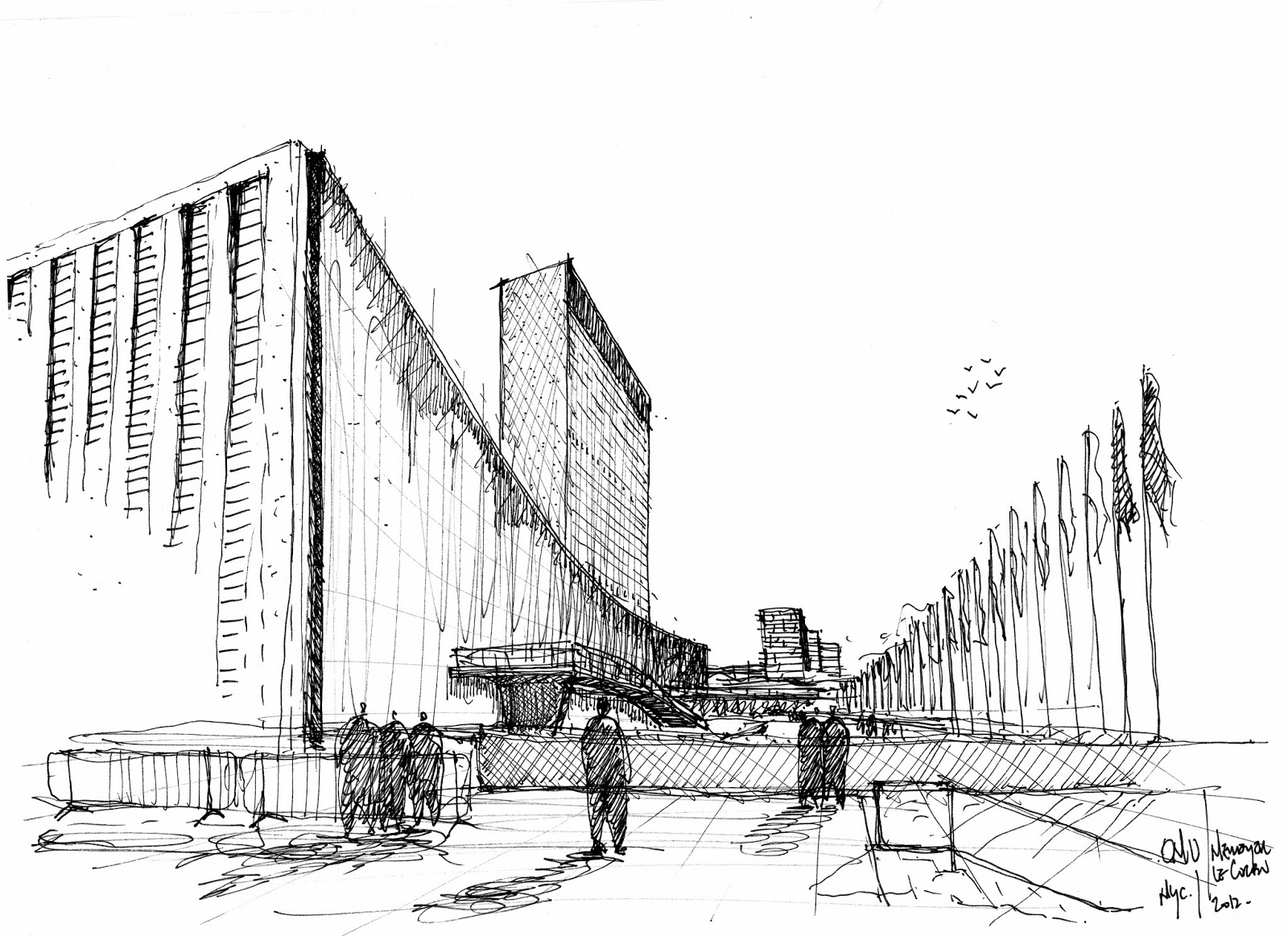 INSTRUMENTOS| PATRIMONIO | HISTORIA | TEORIA
ABSTRACT
La asignatura de Historia del Arte I, se sitúa en la línea curricular de Teoría e Historia y es la primera de las cinco asignaturas de Historia de la Arquitectura que componen dicha línea. Ubicada en el ciclo inicial, en el tercer semestre de la carrera, su objetivo principal es formar competencias básicas en los estudiantes que permitan construir una base de conocimiento histórico para el aprendizaje y desempeño en la investigación proyectual y disciplinar.

OBJETIVO HABILITANTE
Desarrollar capacidades mínimas de conocimiento crítico de las tendencias artísticas del siglo XX. Desarrollar la capacidad de redacción clara y sintética de textos propios a un nivel básico, será capaz de elaborar preguntas pertinentes y direccionadas a la arquitectura y una conceptualización básica de la idea de habitar.
HISTORIA DEL ARTE
IMAGEN O DOCUMENTO DE PROYECTO
EJERCICIO DE SALIDA
ANTECEDENTES Y CONTEXTO DEL ARTE EN LA EPOCA “POSTEMODERNA”
IMAGEN O DOCUMENTO PRINCIPAL
IMAGEN O DOCUMENTO SECUNDARIO
IMAGEN O DOCUMENTO SECUNDARIO
IMAGEN O DOCUMENTO SIGNIFICATIVO